My Day
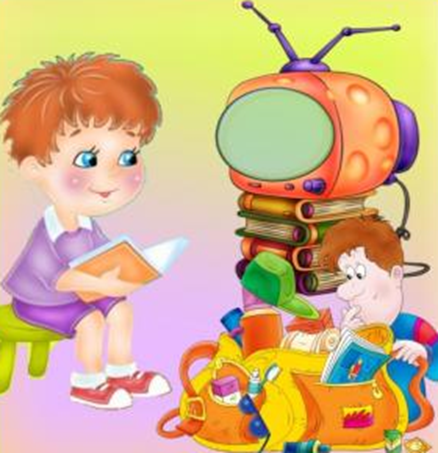 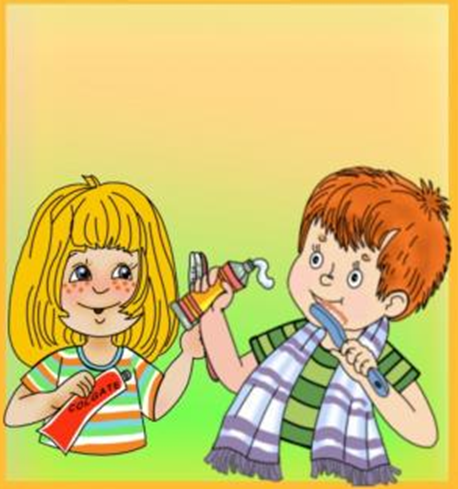 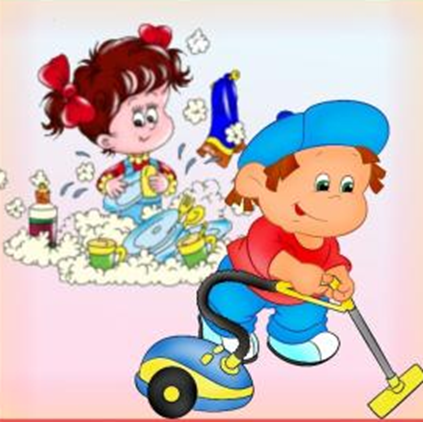 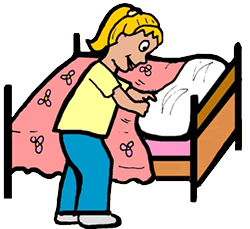 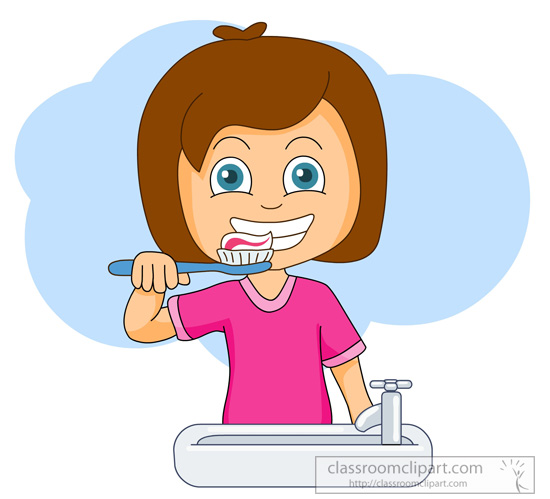 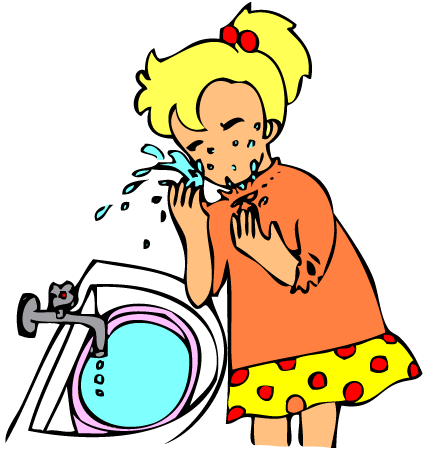 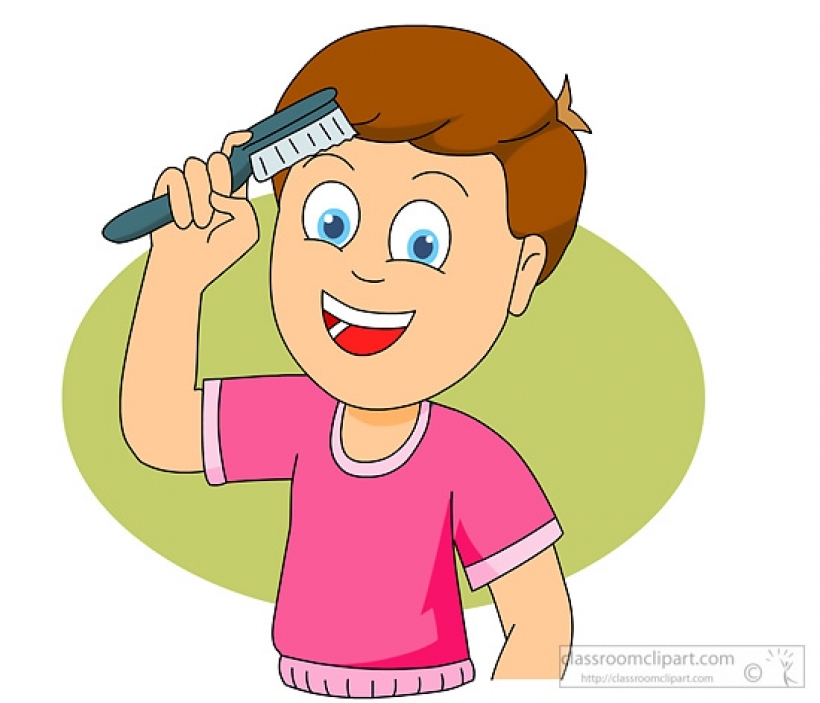 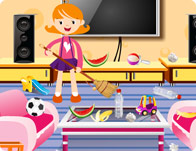 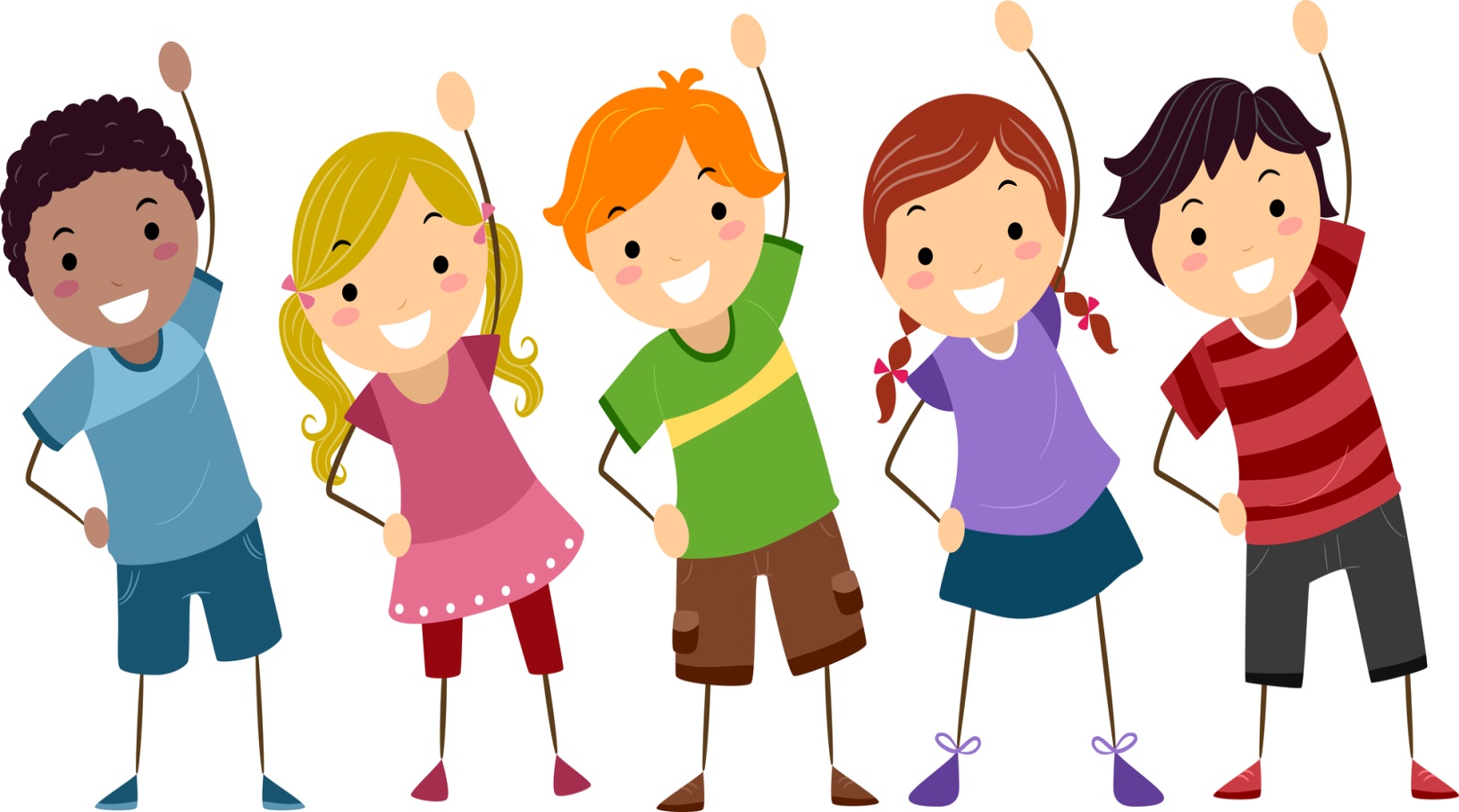 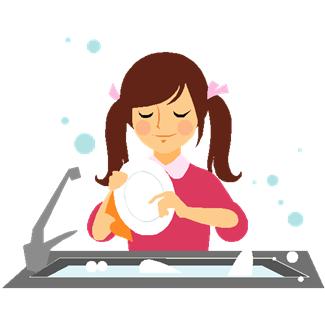 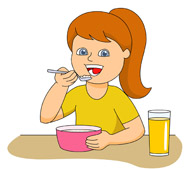 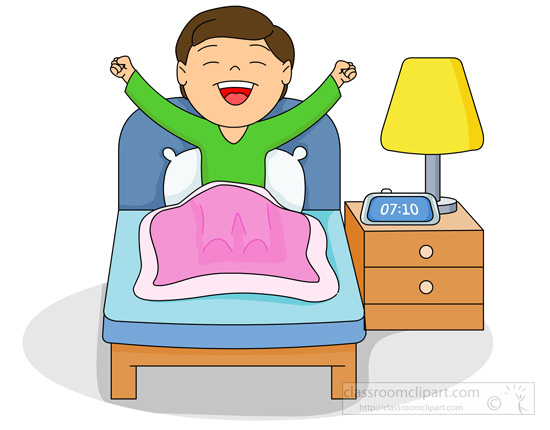 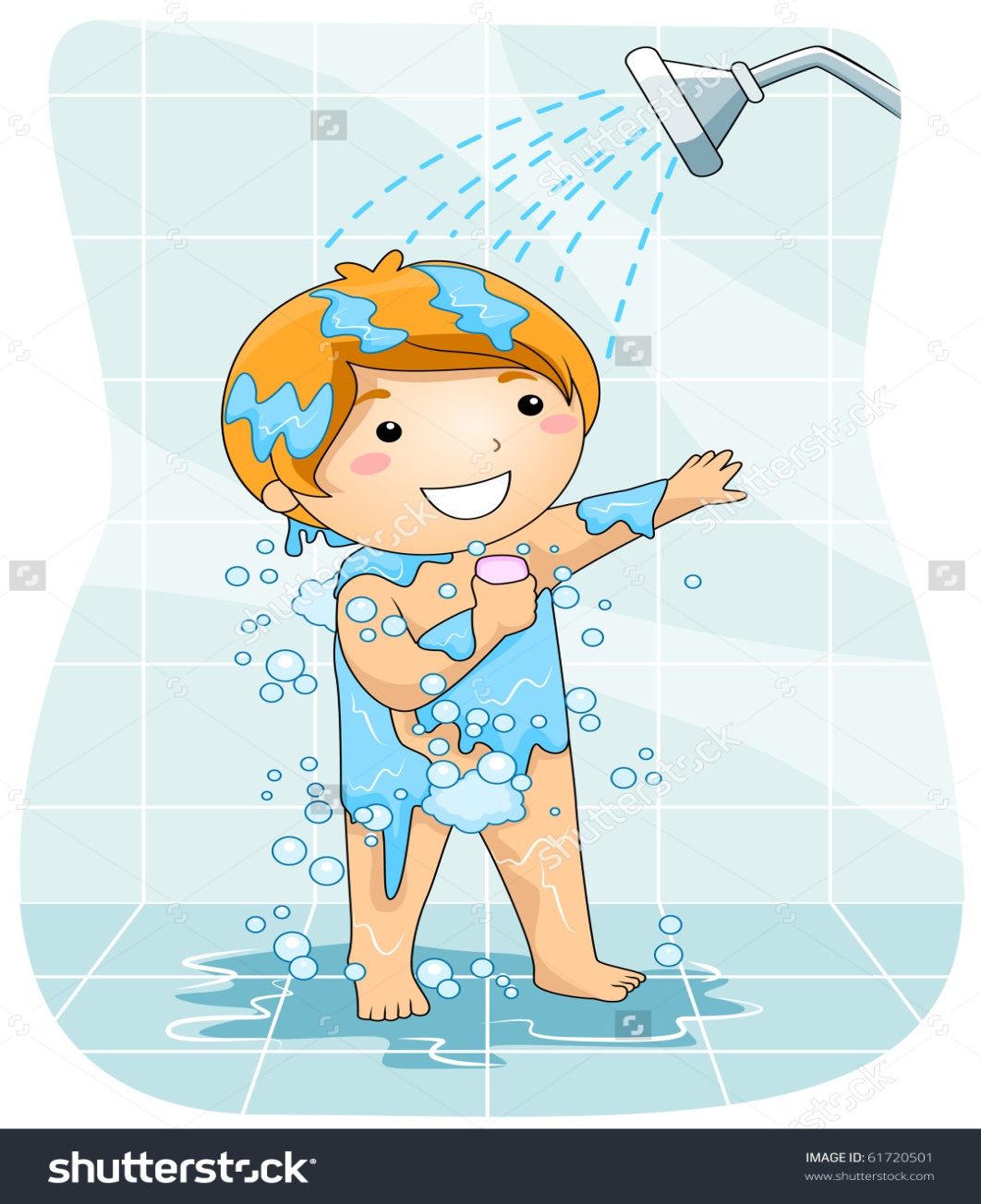 match
1. come                A. to bed2. tidy                   B. the dishes3. do                     C. a shower4. go                     D. home5. take                  E. housework6. wash                 F. the room
Fill in in the morning/ in the evening/ in the afternoon
1. We brush our teeth _______.2. I go to bed _______.3. I have lunch _________.4. We come home from school ______.5. I take a shower ______.
Choose the right prepositionin    for     at
1. I get up ____ 9 o’clock.2. We do exercises ____ the morning.3. I have soup ____ dinner.4. I tidy my room ___ the evening.5. We have porridge ___ breakfast.
Noughts and crosses
Answer the questions:
1.What does Kate do in the morning? 
2.When does Kate get up?
3.What does Kate usually have for breakfast?
4.What does Emma do in the afternoon?
5.Where does Emma have lunch?
6.What does Emma do in the evening?
Cartoon
Answer the questions:
1.What does Kate do in the morning? 
2.When does Kate get up?
3.What does Kate usually have for breakfast?
4.What does Emma do in the afternoon?
5.Where does Emma have lunch?
6.What does Emma do in the evening?
Work  in  pairs.
-When do you get up?
-I get up at 7.30
-What do you do in the morning?
-I get up, have breakfast and go to school.
-What do you usually have for breakfast?
-I eat meat and potatoes. I drink juice.
-What do you do in the evening?
-I do my homework and then play computer games. Let’s play computer games together!
-Let’s.
Moving activity
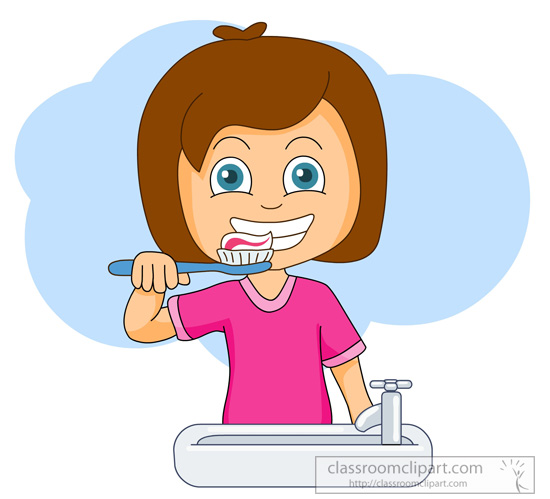 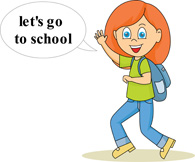 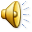 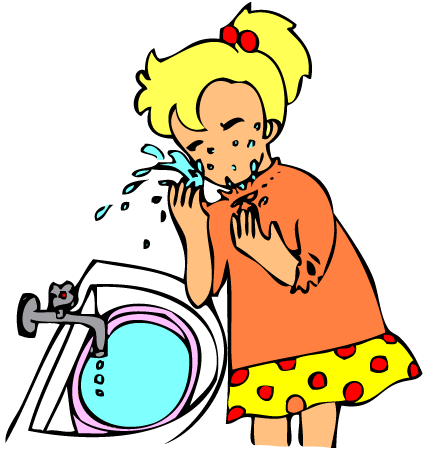 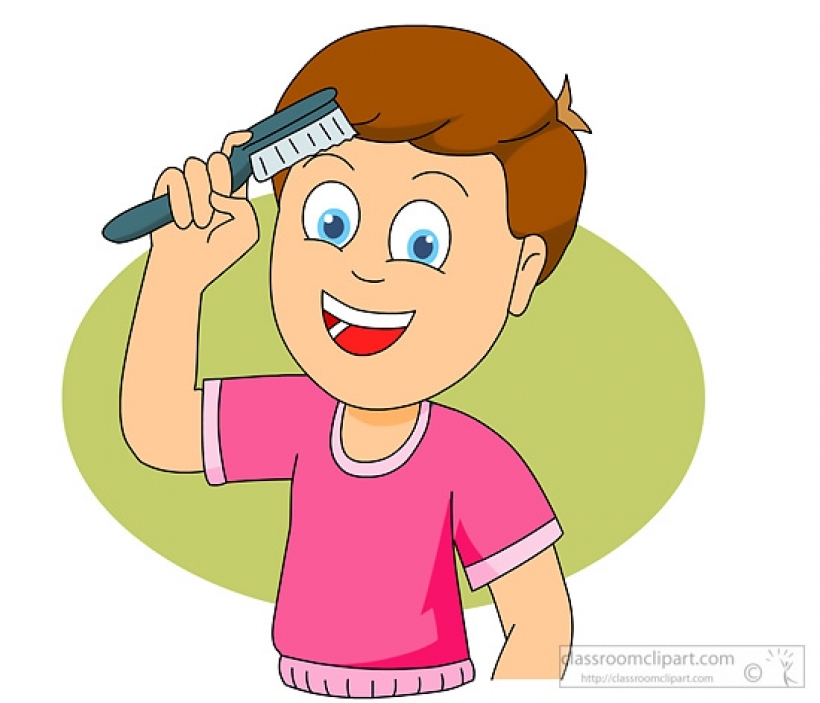 projects
My Day
At 8 sharp
                       I …………….. . 
                       At 8.47.
                       I ……………… 
                       I go to school
                       In …………….. .
                       And in English today
                       I like to …………. 
                       My work was fine,
                       So, I’ve got a …….. 
                       (And today again
                        I’ve got a ……… .)
Thank you